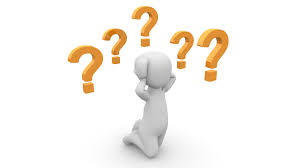 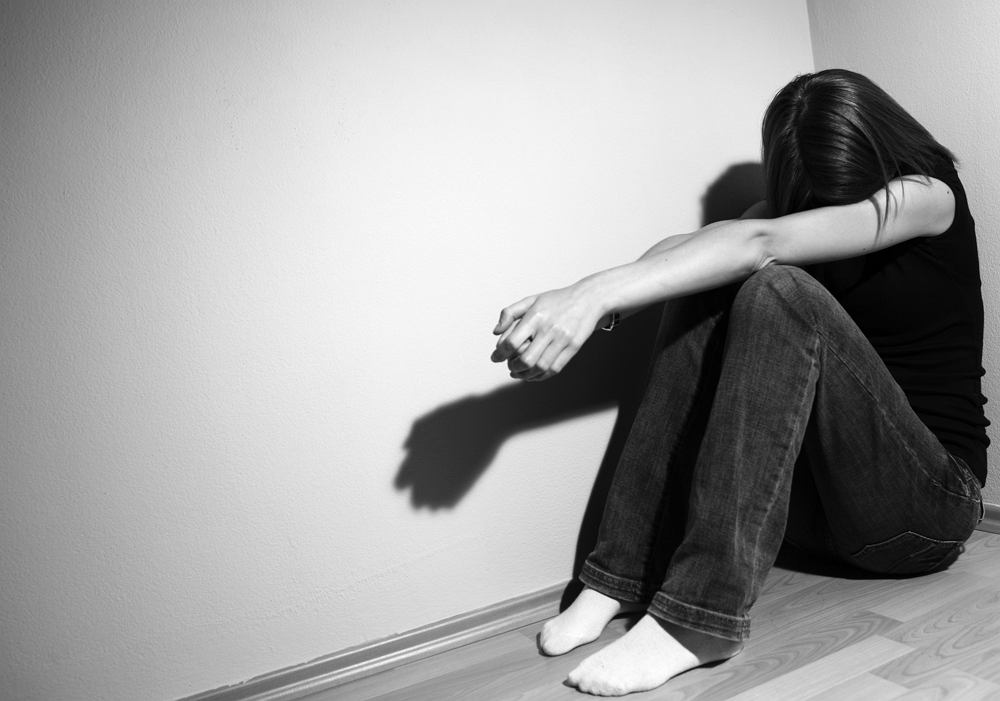 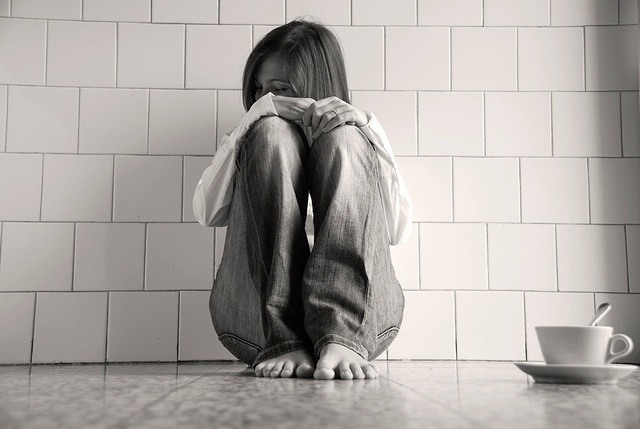 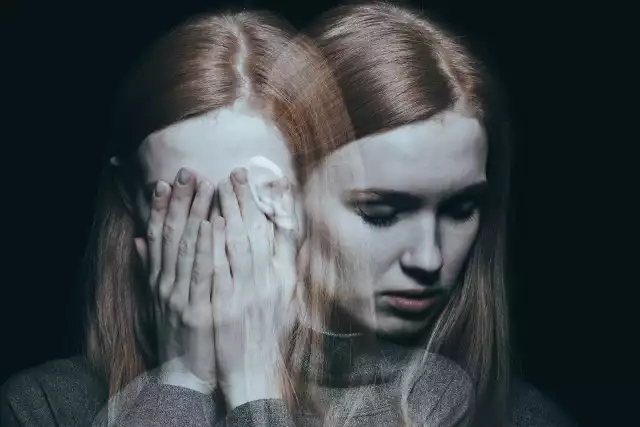 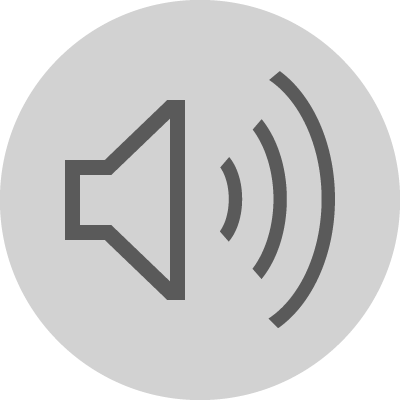 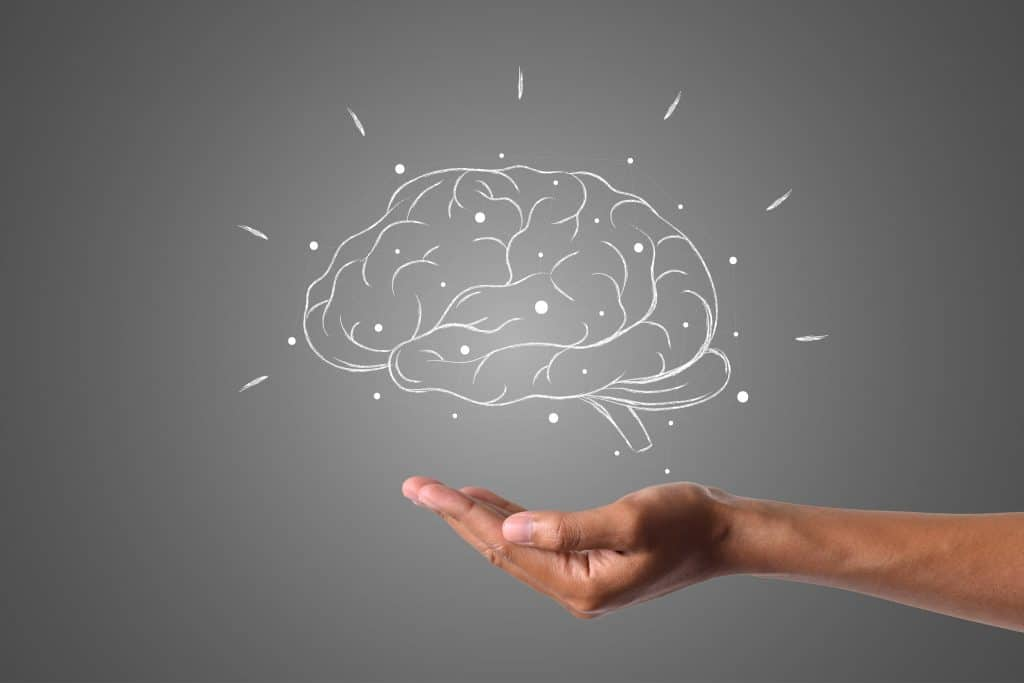 Jak dbać o zdrowie psychiczne?
Autor: Anna Zakrzewska
Spis treści
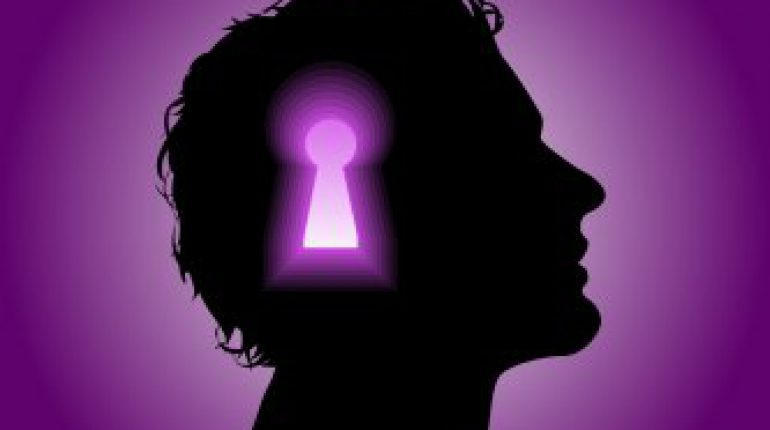 1 slajd - tytuł i autor
2 slajd – spis treści
3 slajd - wstęp o zdrowiu psychicznym 
4 slajd – Co da ci zdrowie psychiczne?
5 slajd – choroby psychiczne
6 slajd – przykłady przyczyn chorób psychicznych
7 slajd – co może poprawić nasze zdrowie psychiczne
8 slajd – troche o depresji
9 slajd – ciekawostka
10 slajd – zaburzenia odżywiania i osobowości
11 slajd – fobie i ich przykłady
12 slajd – Jak zapewnić konfort psychiczny
13 slajd – plakaty
14 slajd – Jak dbać o zdrowie psychiczne
15 slajd – telefony wsparcia
16 slajd – cytat
17 slajd – test o zdrowiu 
18 slajd - podsumowanie
19 slajd - źródła
20 - koniec
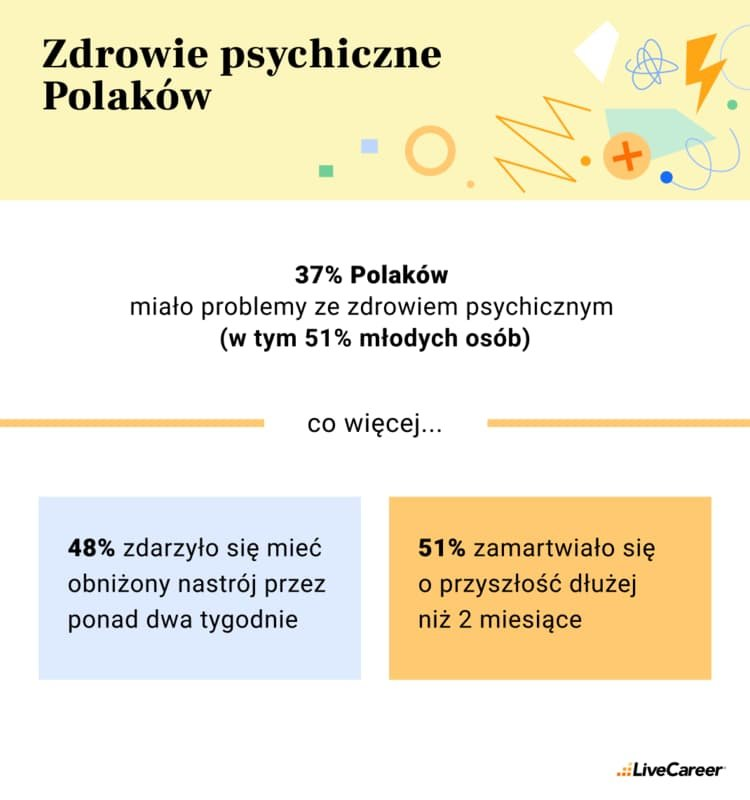 Zdrowie psychiczne jest szczególnie bardzo ważne , więc w szczególności powinniśmy o nie dbać.
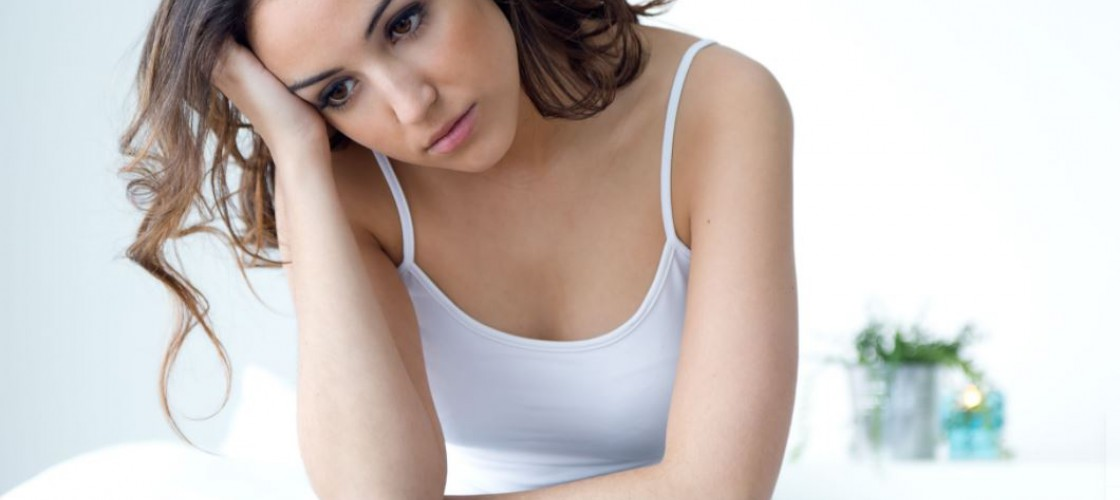 Co da ci zdrowie psychiczne?
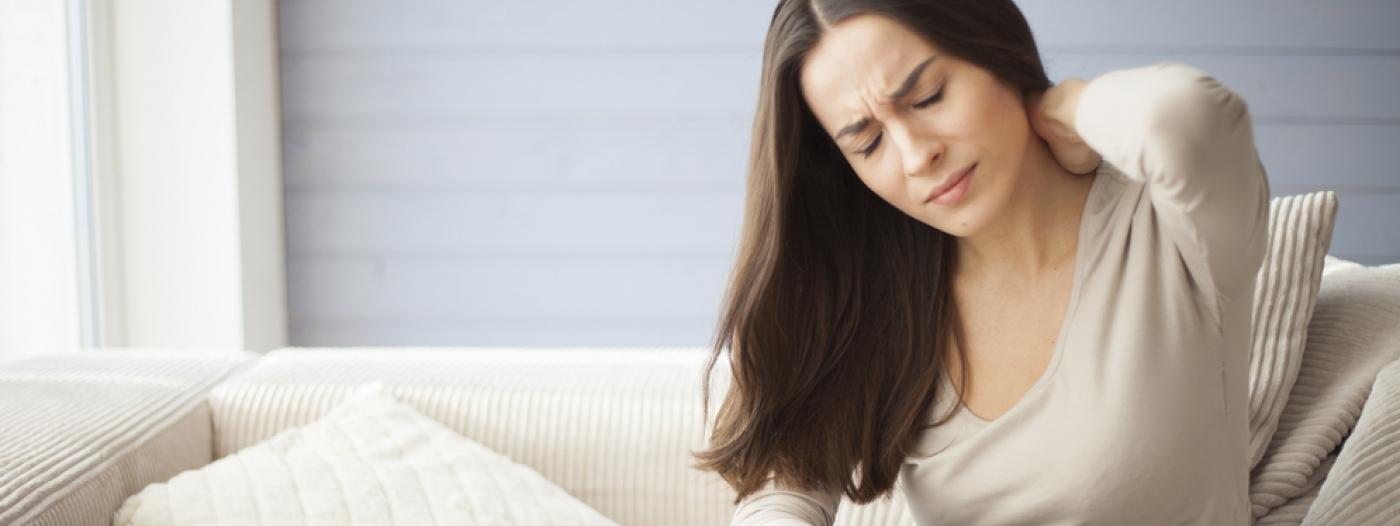 nawiązywanie zdrowych więzi emocjonalnych,
będziemy mogli zharmonizować nasze priorytety, 
docenić dobre rzeczy w naszym życiu,
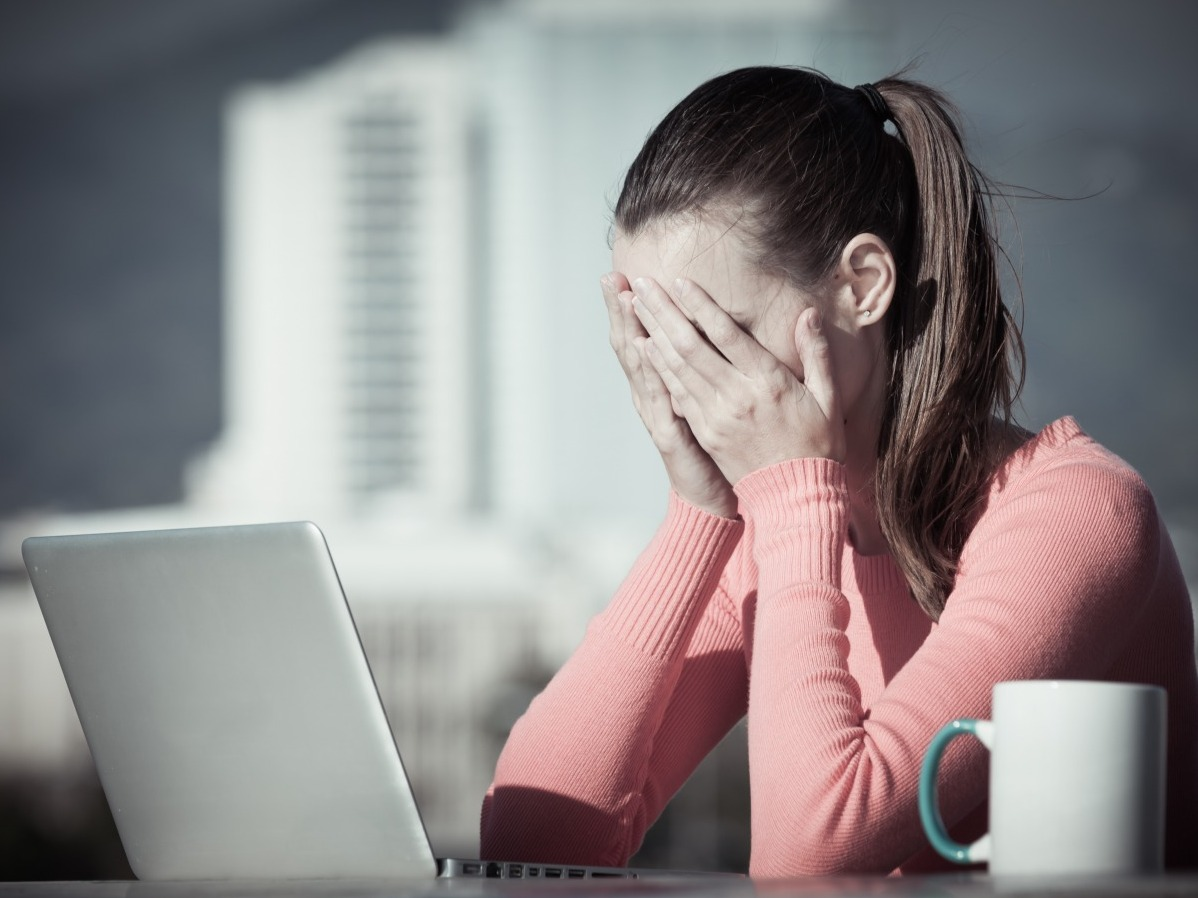 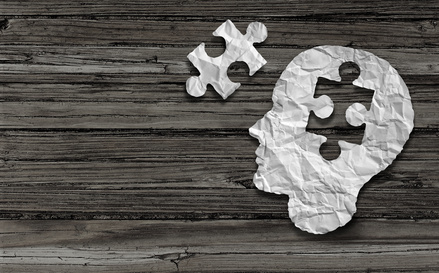 Choroby psychiczne:
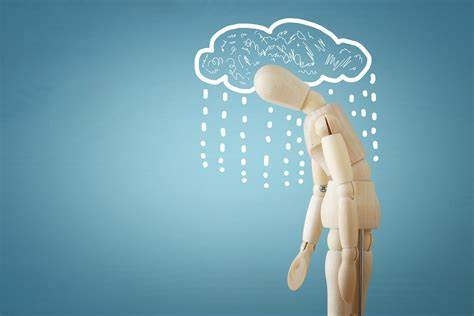 Przykłady przyczyn  chorób psychicznych
Stres 
Traumatyczne wydarzenie
Śmierć kogoś bliskiego 
Zwolnienie z pracy
Wojna
uzależnienie
Co może poprawić nasze zdrowie psychiczne?
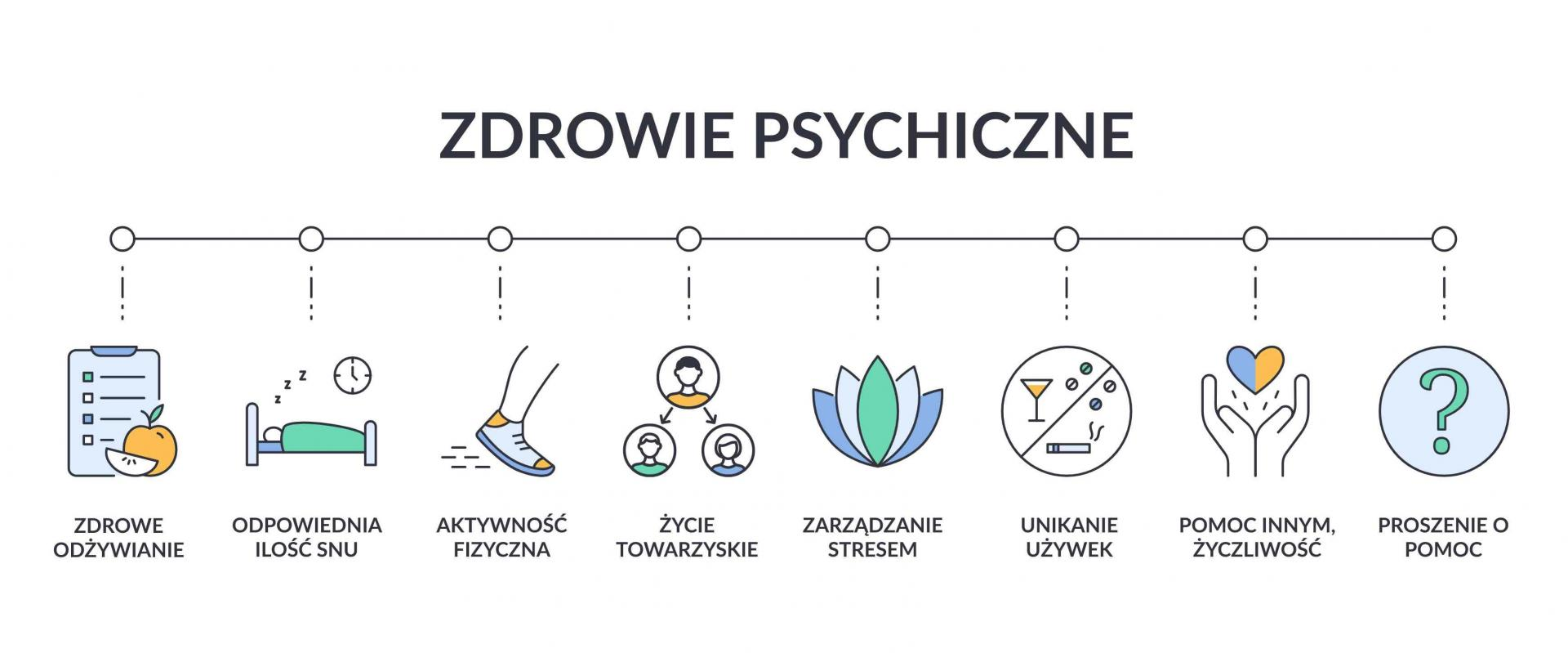 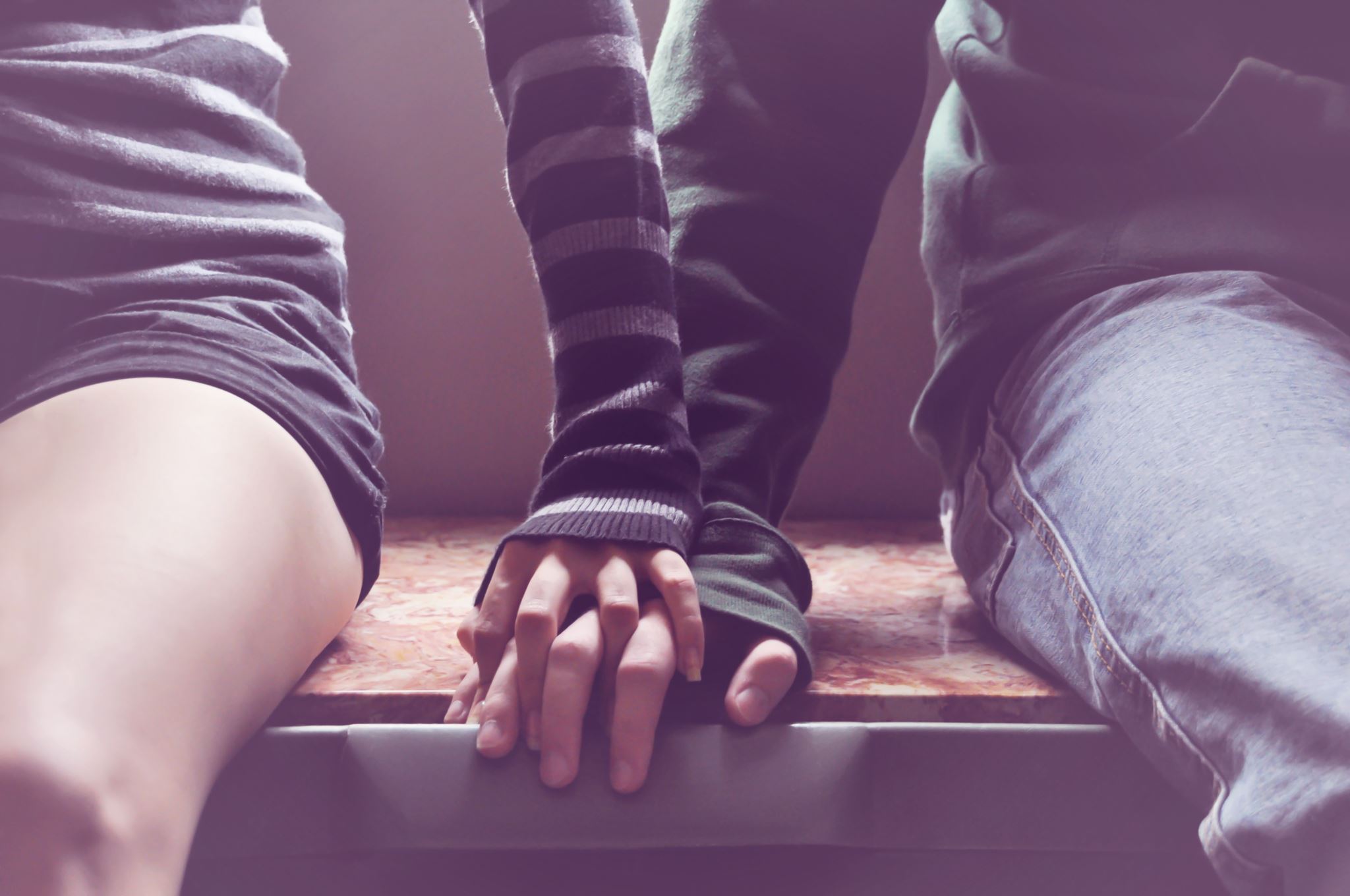 Przykład jak wygląda jedna z najczęstszych chorób psychicznych czyli depresja.Zachęcam do obejrzenia filmu.
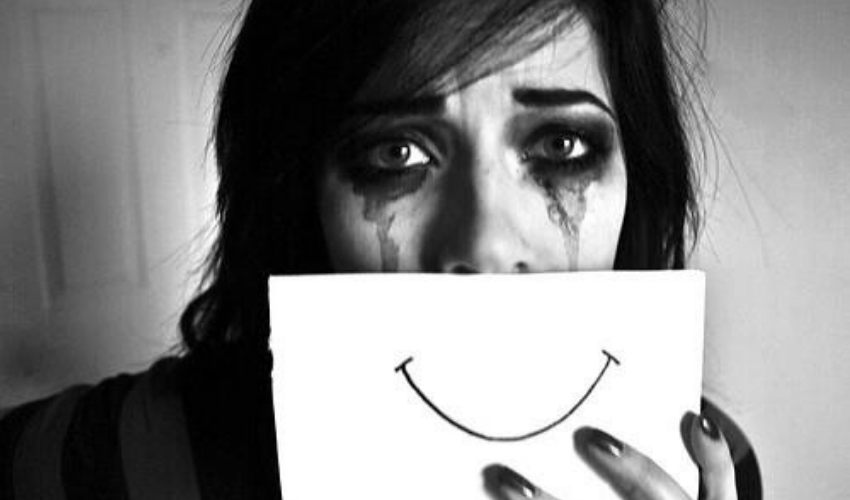 Ciekawostka
Szacuje się, że na depresję zapada trzy razy więcej kobiet niż mężczyzn. To właśnie one częściej próbują odebrać sobie życie, ale mężczyznom częściej się to udaje ( 15% z nich nie udaje się uratować ). Ryzyko zachorowania na depresję u kobiet wynosi 20 do 25 procent, a u mężczyzn 7 do 12 procent.
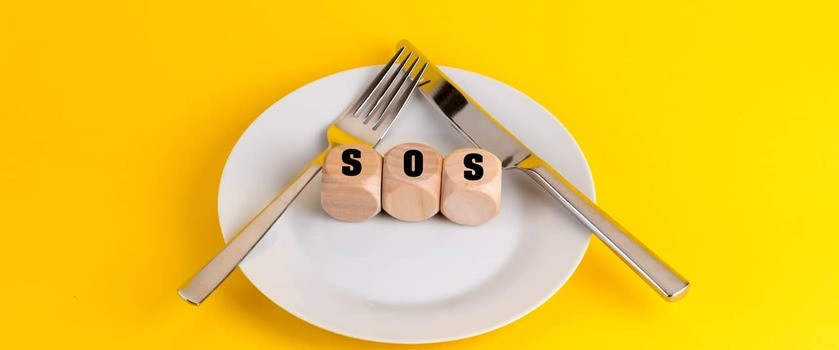 Zaburzenia odżywiana i osobowości
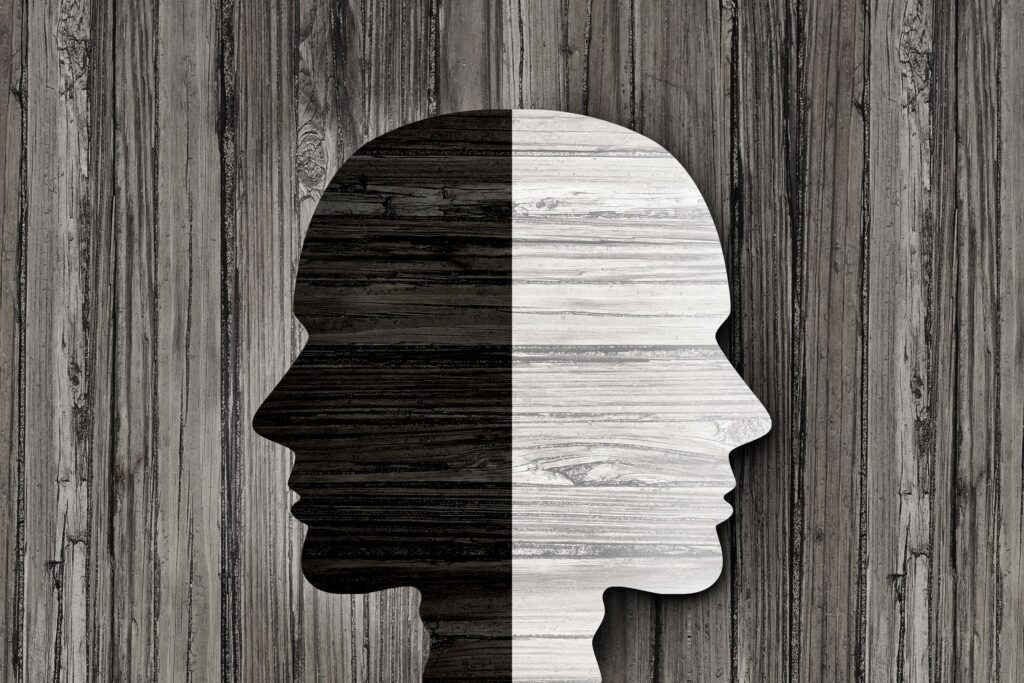 Zaburzenia odżywiania się należą do grupy zaburzeń psychicznych i wymagają kompleksowego leczenia. Do najczęściej występujących zaburzeń odżywiania zalicza się anoreksję.
Zaburzenia osobowości polegają na obecności niekorzystnych i utrwalonych cech charakterologicznych, wzorców zachowania, funkcjonowania i relacji z innymi. Cechy te są źródłem cierpienia i trudności w funkcjonowaniu społecznym, rodzinnym i zawodowym
Fobie
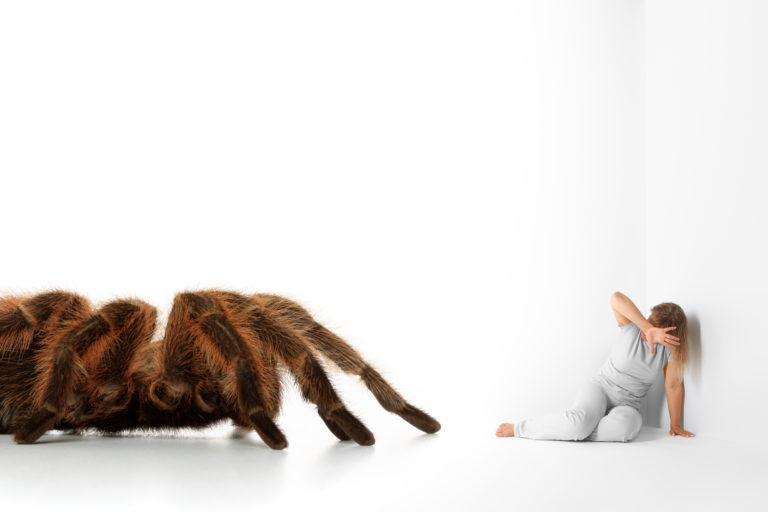 Fobia – zaburzenie nerwicowe, którego objawem osiowym jest uporczywy lęk przed określonymi sytuacjami, zjawiskami lub przedmiotami, związany z unikaniem przyczyn go wywołujących i utrudniający funkcjonowanie w społeczeństwie.
Najbardziej popularne fobie: 
  Agorafobia - Lęk przed przebywaniem po za domem, 
        wśród ludzi, przestrzenią i tłumami
Klaustrofobia - Lęk przed ciasnymi pomieszczeniami. 
Akrofobia - lęk wysokości
Hemofobia - Lęk przed krwią i wszystkim co z nią związane.
Nyktofobia - Lęk przed ciemnością
Astrafobia - lęk przed burzą
  Arachnofobia - Lęk przed pająkami
  Ofidiofobia - Lęk przed wężami
  Rodentofobia - Lęk przed gryzoniami.
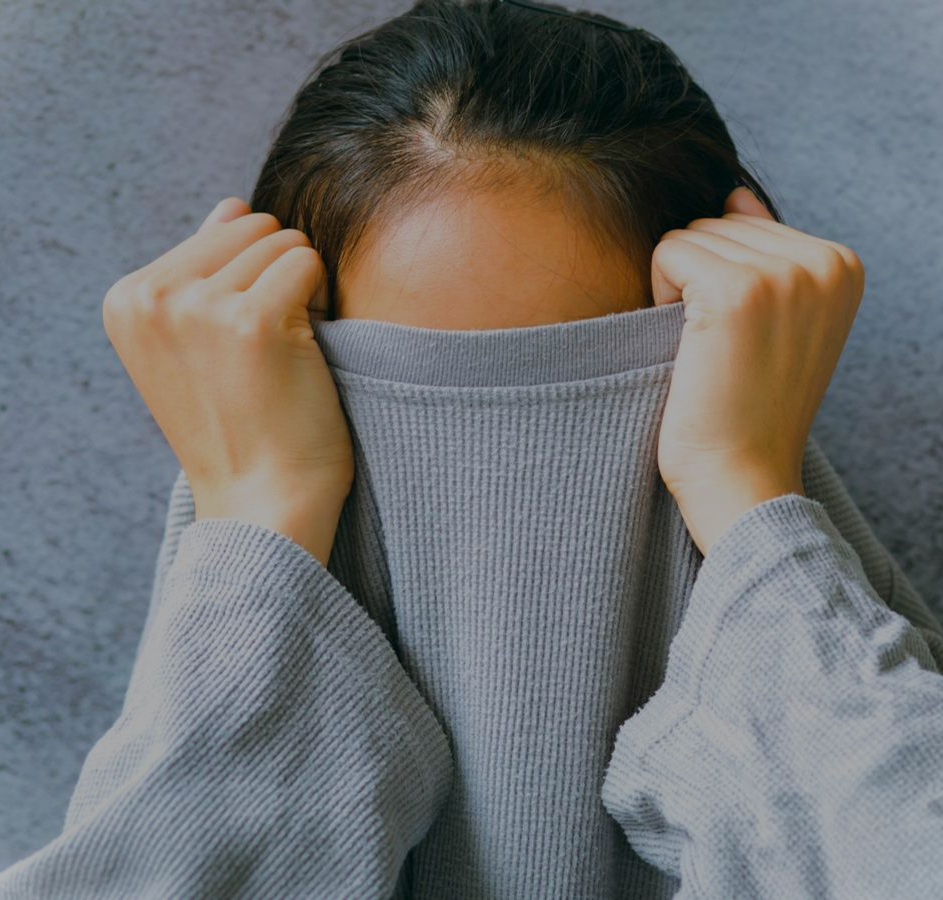 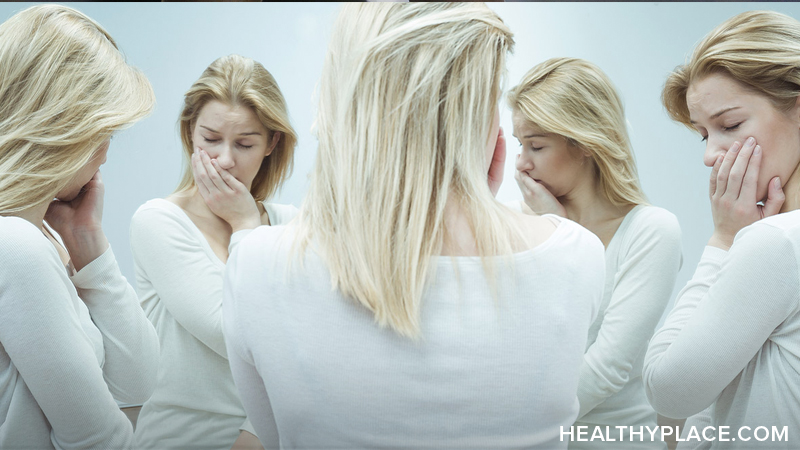 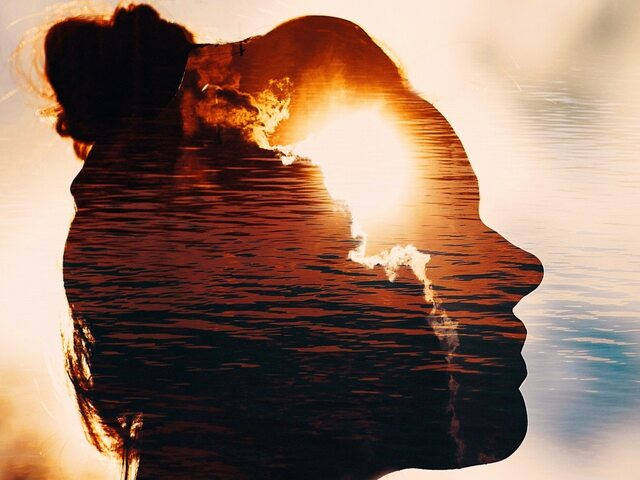 Jak zapewnić konfort psychiczny?
Nie bierz na siebie zbyt wielu obowiązków. 
Odrywaj się od laptopa. Jeśli pracujesz zdalnie, nie pozwól, by praca zdominowała cały twój dzień
Spaceruj
Dbaj o dietę
Dbaj o swoich przyjaciół
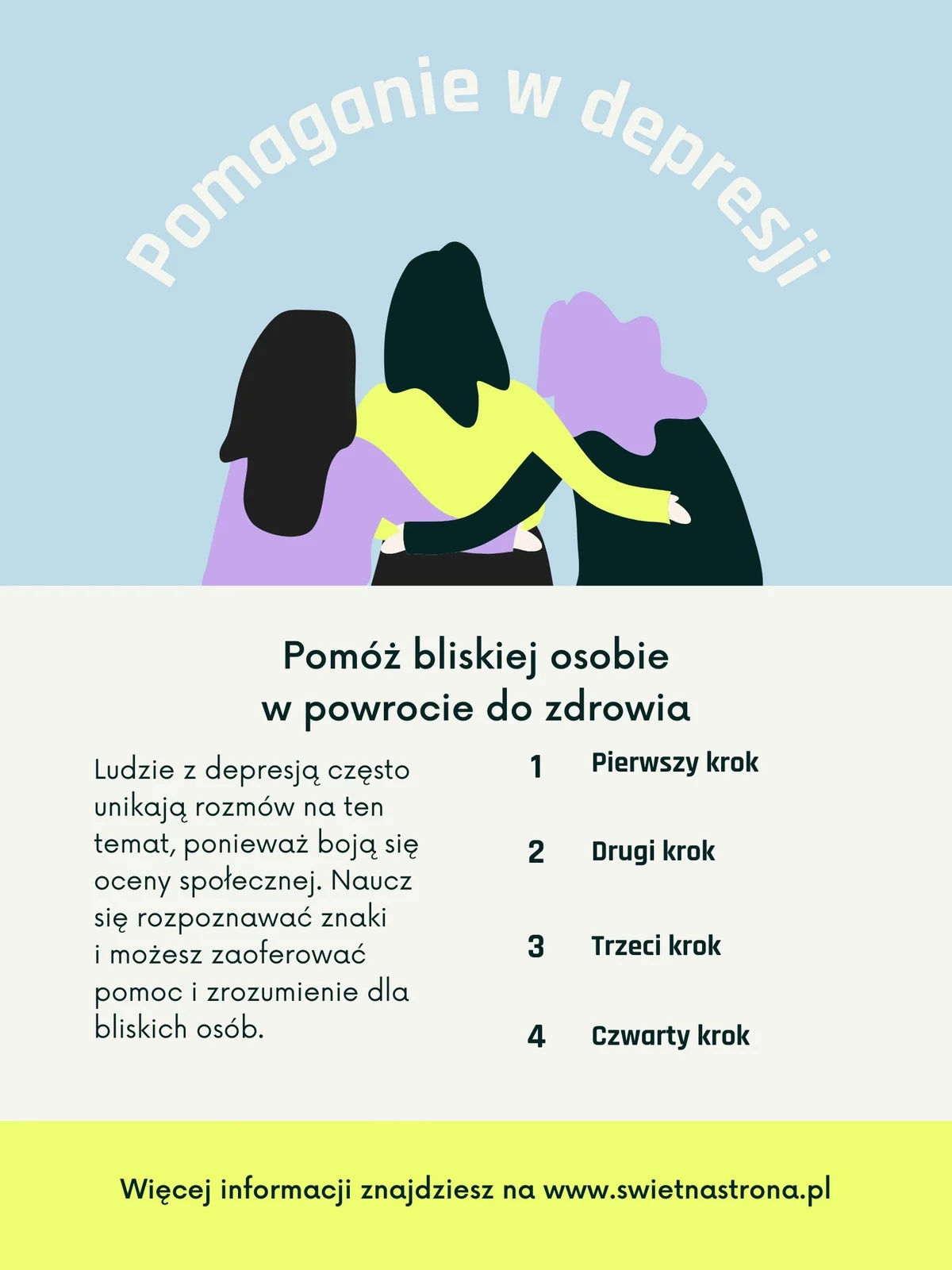 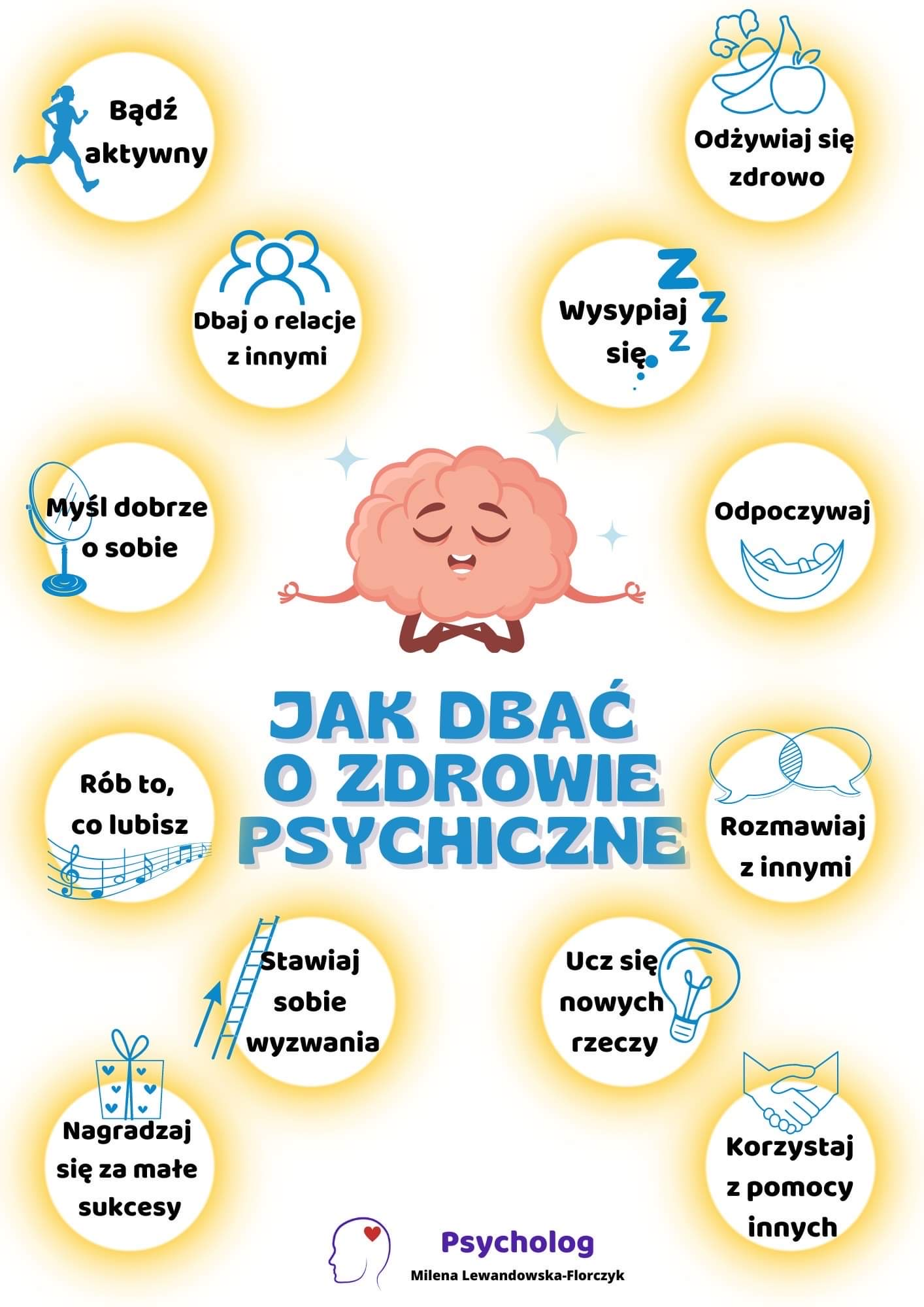 ​
Jak dbać o zdrowie psychiczne?
Problemy ze zdrowiem psychicznym mogą wpływać na nas przez cały cykl życia. Brak snu, problemy z samokontrolą,fobie, zaburzenia rozwojowe, nagłe wahania nastroju i inne okoliczności mogą powodować intensywny dyskomfort. Przede wszystkim najlepiej zachowaj spokój. Łatwiej powiedzieć niż zrobić, ale pamiętaj, że zdrowie psychiczne jest podatne na zmiany, nie wszystkie problemy są poważne.
Medytuj - pomoże ci to oczyścić umysł ze wszystkiego, co go niepokoi
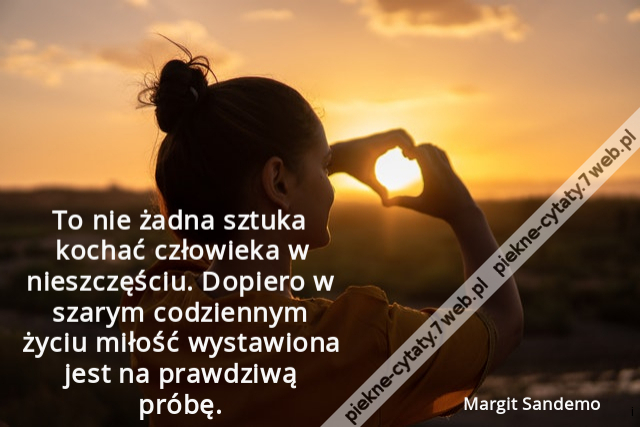 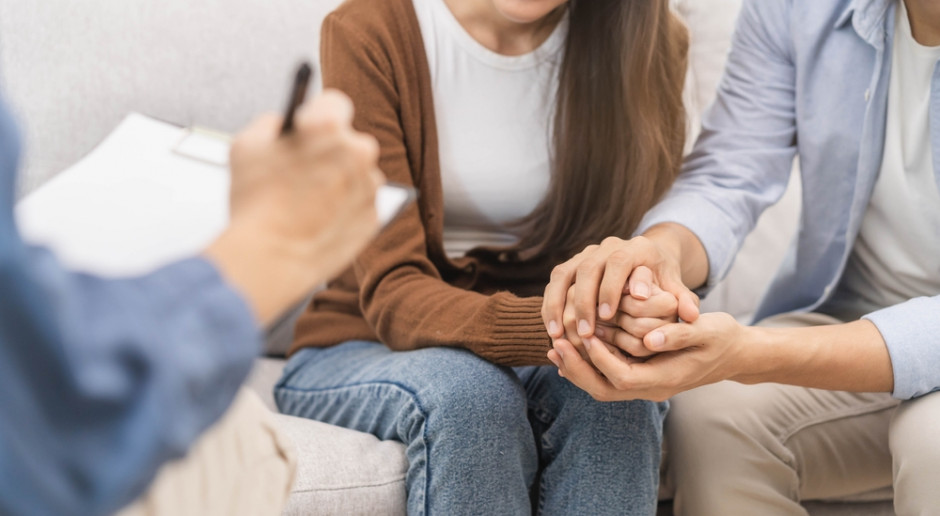 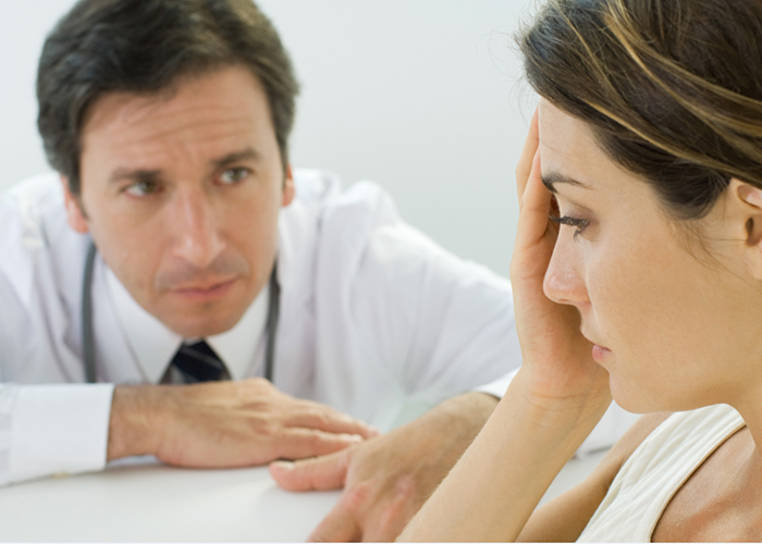 Telefony wsparcia
Jeżeli masz wątpliwości w związku ze swoim
zdrowiem psychicznym   lub szukasz wsparcia w trudnym 
dla siebie momencie, warto również skorzystać   
z  tzw telefonu wsparcia. W czasie rozmowy telefonicznej uzyskasz pomoc w kwestii własnych emocji, 
czy zachowania.
Pod numerami telefonów wsparcia znajdziesz życzliwe osoby, udzielające profesjonalnej pomocy psychologicznej.
Jedne  z wielu telefonów wsparcia:
Antydepresyjny Telefon Zaufania Fundacji ITAKA - tel. 22 484 88 01 
Telefon zaufania dla dzieci i młodzieży - tel. 116 111
Telefon zaufania dla osób cierpiących z powodu uzależnień - 
      tel. 801 889 880
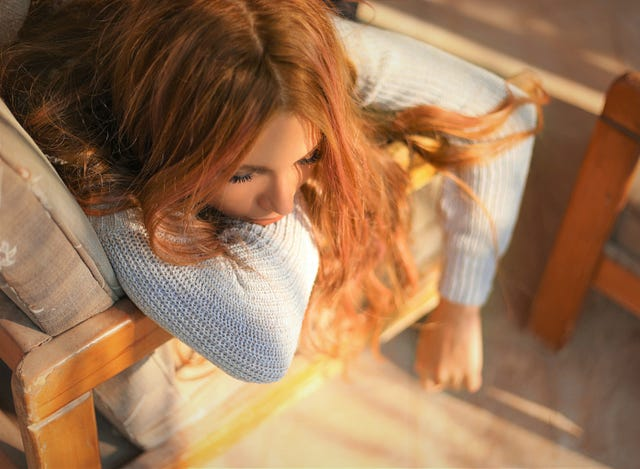 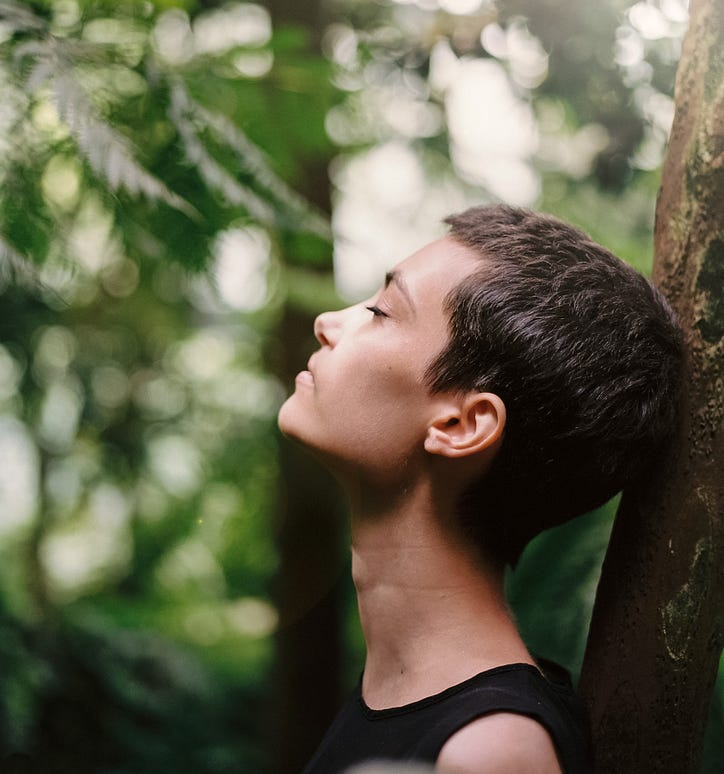 "Twoje zdrowie psychiczne jest priorytetem.
Twoje szczęście jest niezbędne. Twoja dbałość o siebie jest koniecznością". - Zdrowe miejsce.
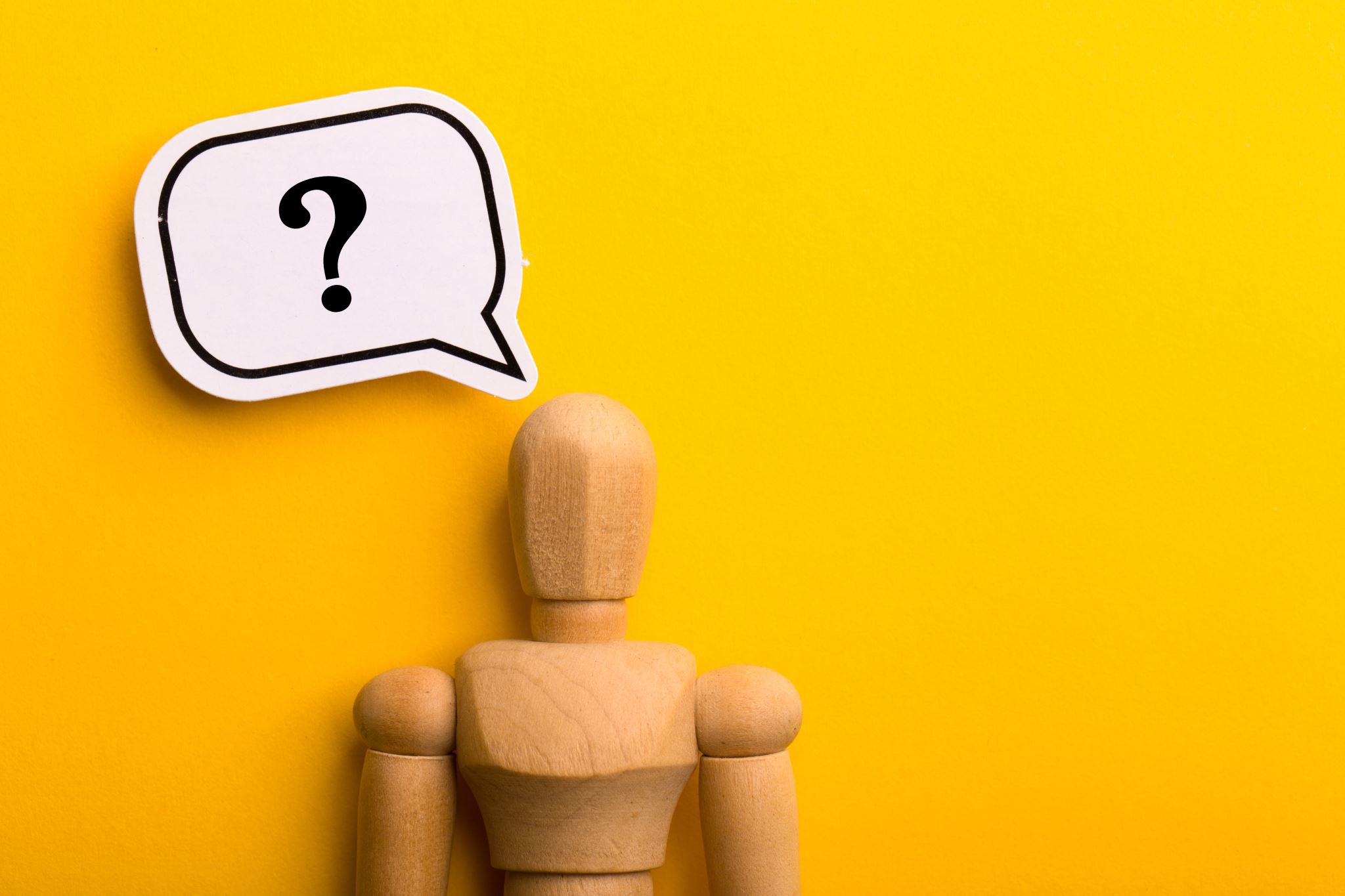 Zrób test o swoim zdrowiu!
TEST – Zdrowie psychiczne – Stowarzyszenie "POMOST": Bezpłatne konsultacje (pomost-lodz.org)
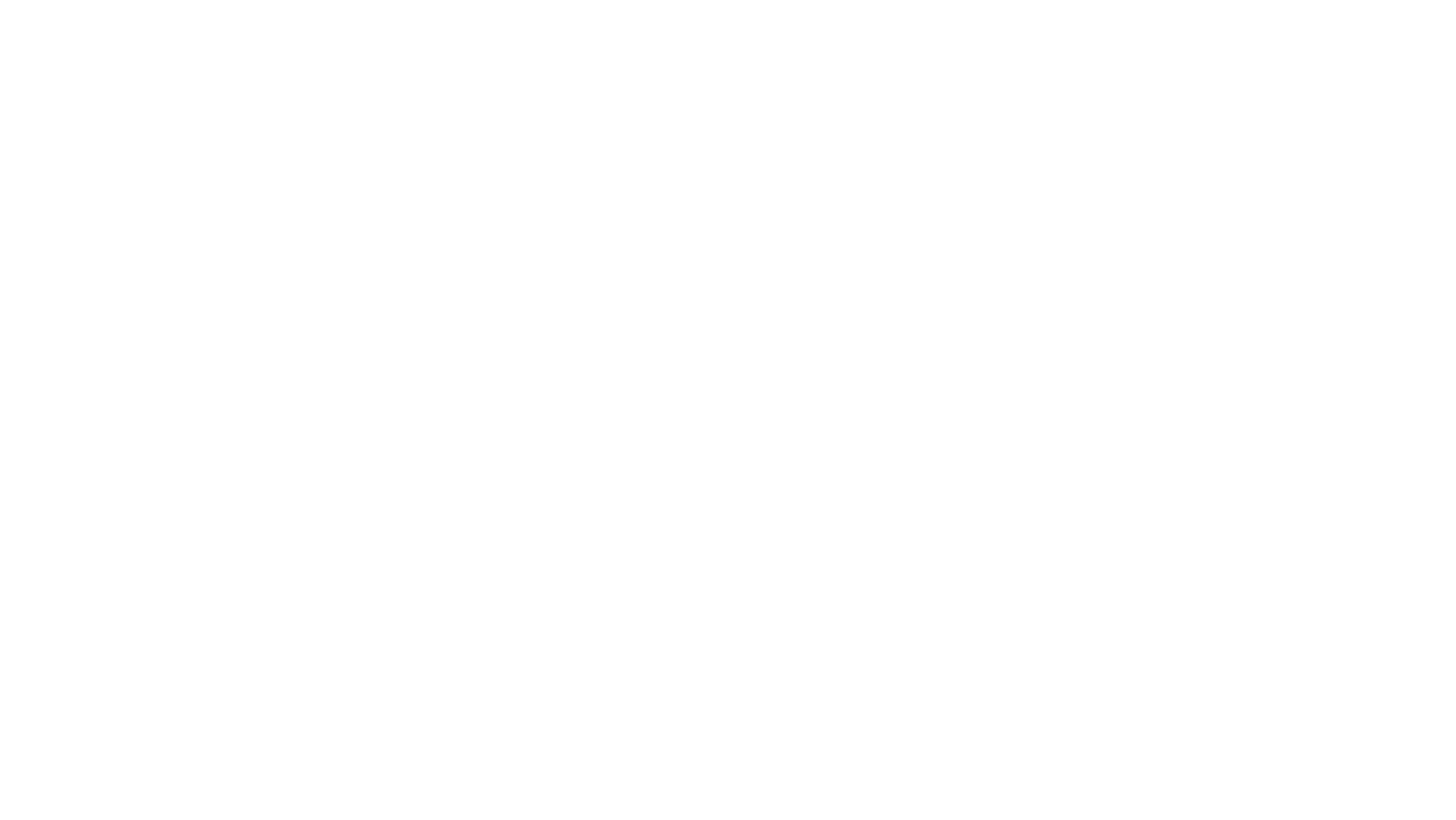 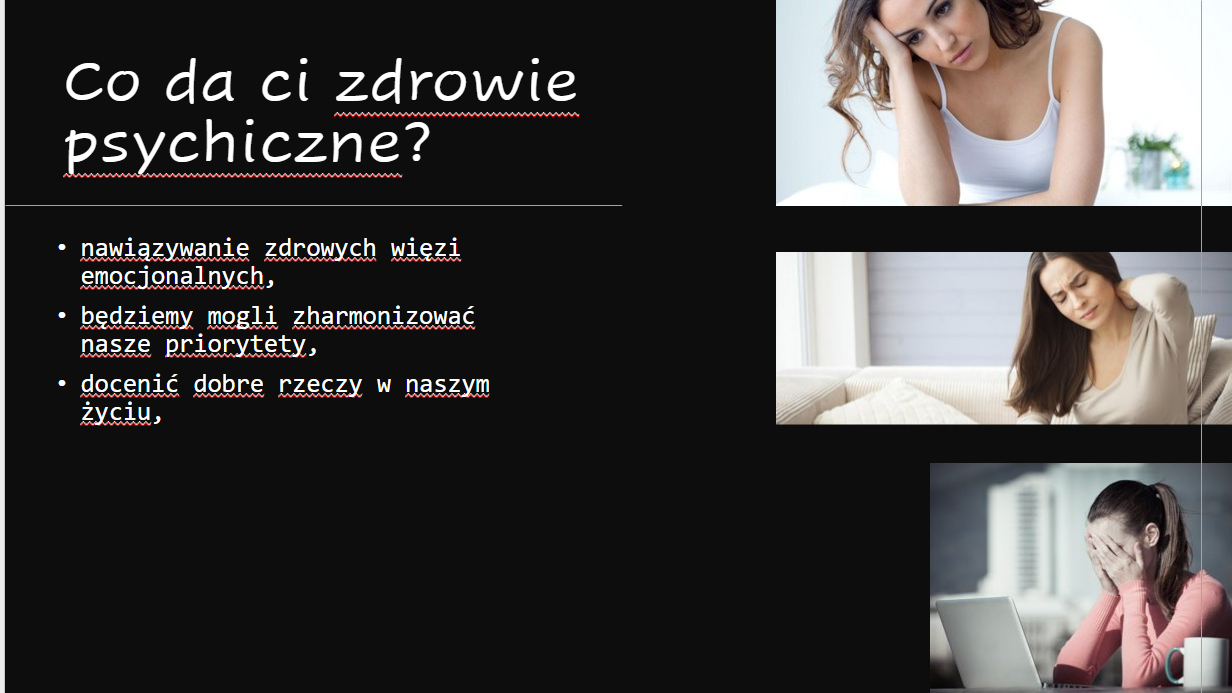 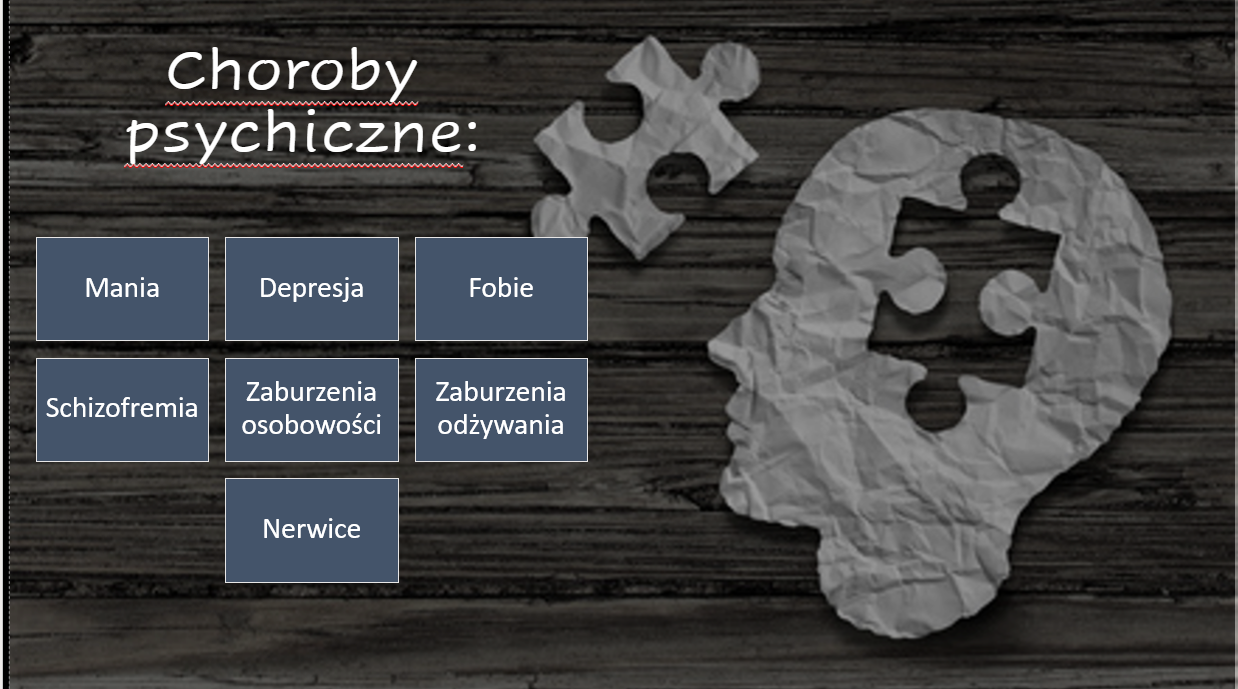 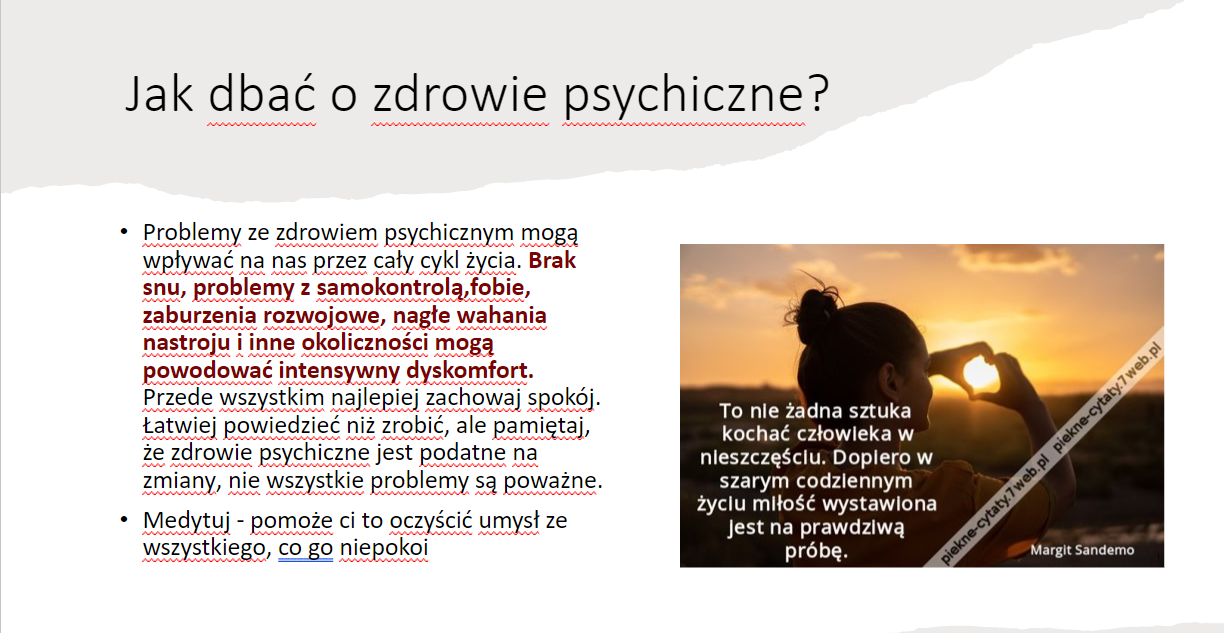 PODSUMOWANIE
źródła
Zdrowie psychiczne: co to jest i jak być zdrowym psychicznie (cognifit.com)
10 cytatów o zdrowiu psychicznym na Światowy Dzień Zdrowia Psychicznego (ichi.pro)
10 popularnych fobii - I co ty nie powiesz
https://th.bing.com/th/id/OIP.EdwWUwFzcPbJB4YwjBEN3AHaEK?pid=ImgDet&rs=1
zdrowie psychcizne - Bing images
Zdrowie psychiczne - 8 sposobów na jego poprawę - Krok do Zdrowia
Jak zachować zdrowie psychiczne? – Zdrowie Wprost
10 ciekawostek o depresji - paczka wiedzy - Depresja informacje (paczka-wiedzy.pl)
zaburzena odzywienia - Bing image
(672) Zdrowie Psychiczne - Jak o nie dbać? (6 Sposobów Psychohigieny) - YouTubes
(672) Depresja - YouTube
TEST – Zdrowie psychiczne – Stowarzyszenie "POMOST": Bezpłatne konsultacje (pomost-lodz.org)
DZIĘKUJE ZA UWAGĘ